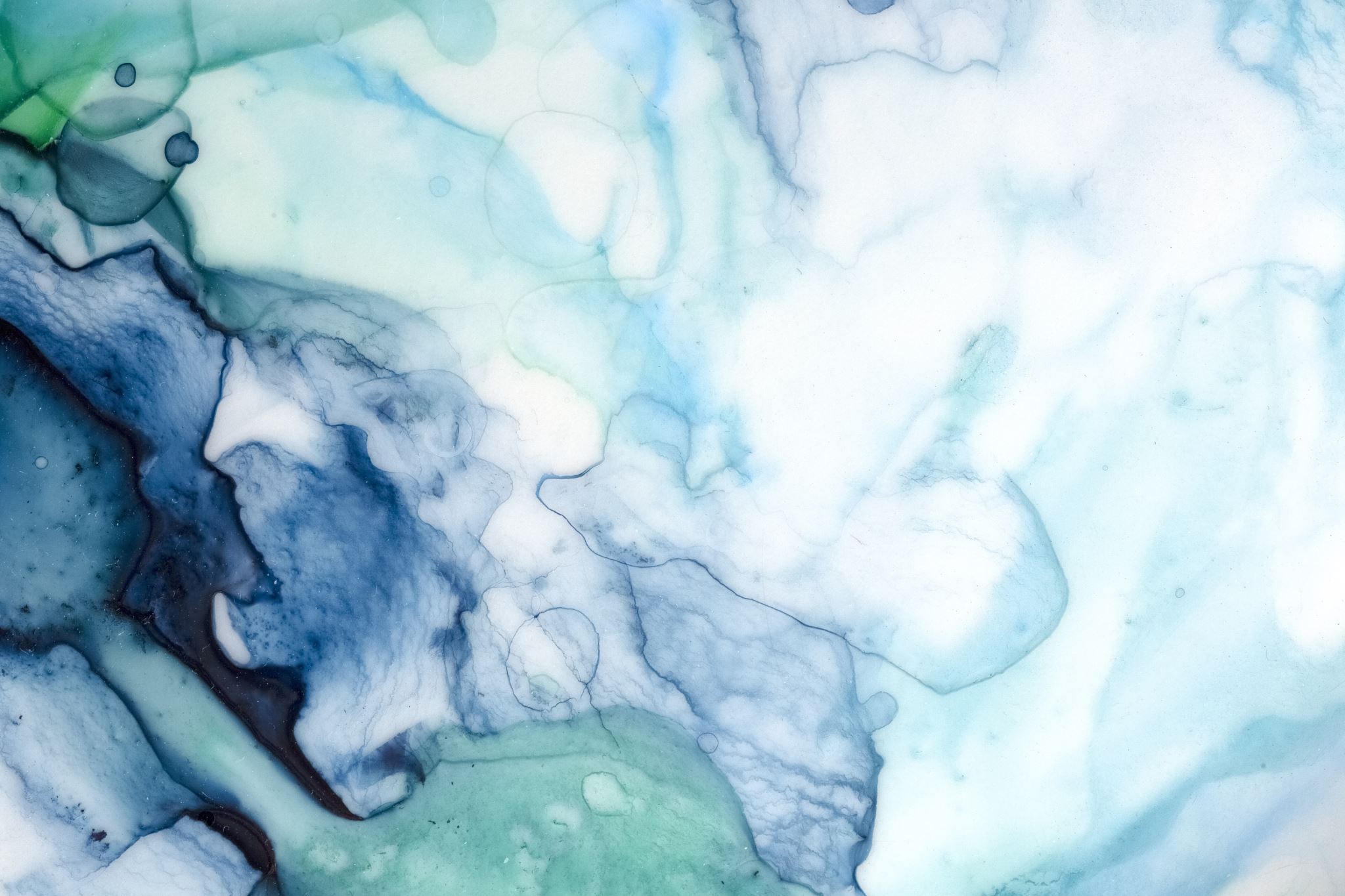 Robert Smalls Presentation
Importance of his Election
Smalls is one of the first African Americans to be elected to Congress. 
His election was a sign of progress for the civil rights movement. 
It showed that African Americans were capable of participating in the political process and that they could be elected to public office. 
Smalls' election also helped to inspire other African Americans to run for office. 
He is an important figure in the history of African American political participation.
Small’s Successes
Robert Smalls was a pioneer in the fight for civil rights and equal rights for African Americans. 
He was a successful businessman, politician, and community leader. 
Smalls' work helped to improve the lives of African Americans in South Carolina and across the United States.
Important details
In the midst of the Civil War, this black male slave commandeered a Confederate ship
 This ship delivered 16 black men, women and children passengers from slavery to freedom. 
He went from slave to sailor to Congressman.